Katarzyna Jasińska-Zdun
PALEOGRAFIA ŁACIŃSKA
Wprowadzenie
CO TO JEST PALEOGRAFIA?
Paleografia jest nie tylko syntetycznym ujęciem dziejów pisma w łacińskiej kulturze europejskiej na przestrzeni dwóch tysięcy lat, lecz także historią szeroko rozumianej kultury piśmienniczej, historią materiałów piśmienniczych, historią bibliotek
παλαιός + γράφειν
stary + pisać
Archeologia prawna
Archiwistyka
Bibliografia historyczna
Chronologia
Dyplomatyka
Genealogia
Geografia historyczna
Heraldyka
Metrologia
Numizmatyka
Prasoznawstwo
Sfragistyka
Źródłoznawstwo
1. Paleografia – jedna z nauk pomocnicych historii
rozwój pisma w procesie historycznym
badanie środowiska, w jakim żył i tworzył dany pisarz
rozpoznawanie skrótów (brachygrafia)
badanie materiałów piśmienniczych
ELEMENTY PALEOGRAFII
Brachygrafia – skróty
Epigrafika – napisy na budynkach
Kodykologia – manuskrypty 
Kryptografia – szyfry
Neografia – pismo ręczne po erze druku
Papirologia – rękopisy na papirusie
SKĄD SIĘ WZIĘŁA PALEOGRAFIA?
Jest jedną z najwcześniejszych i najważniejszych dziedzin nauk „dających poznawać historię” (Lelewel)
J. Mabillon              
	1681:  De re diplomatica libri sex

2. Bernard de Montfaucon 
	1708:  Palaeographia Graeca sive De ortu 
		et progressu literarum Graecarum
MATERIAŁ PISARSKI
Kamień, metal, glina, kości, drewno
Tabliczki woskowe
Papirus
Pergamin
Papier
TABLICZKI WOSKOWE
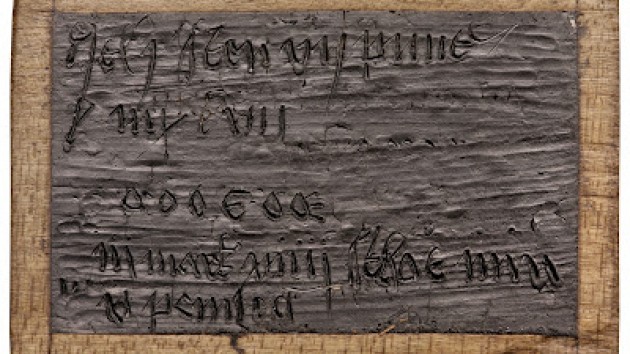 Średniowieczne tabliczki woskowe znalezione podczas wykopalisk w Elblągu, XV w.
[Speaker Notes: Deseczki z wydrążonymi polami, które wypełniano woskiem (górna warstwa była miękka, spodnia – twardsza). Zazwyczaj do ich wykonania stosowano drewno bukszpanu, buku, kasztanowca, gruszy, jesionu, klonu, lipy, topoli lub wiśni. Tabliczki woskowe najczęściej łączone były w dyptyki, czyli dwie tabliczki, tryptyki, złożone z trzech części oraz poliptyki i kodeksy, które składały się z kilkunastu, a nawet kilkudziesięciu deseczek. Łączono je za pomocą rzemiennych wiązań. Okładki tabliczek często ozdabiano ornamentami geometrycznymi, roślinnymi i zwierzęcymi, używając do tego drogich materiałów. Te skromniejsze, dostępne dla większości, zazwyczaj były pozbawione zdobień.
Narzędziem do pisania był rylec, zwany często stilusem, wykonywany z drewna, metalu lub kości. Ostry koniec służył do pisania po wosku, natomiast drugim, płaskim końcem, po rozgrzaniu nad płomieniem świecy, zamazywano nieaktualny już tekst. Tabliczki woskowe używane były nie tylko przez uczniów, ale również przez pisarzy i poetów, prowadzono na nich notatki, rachunki, korespondencję. Urzędy duchowne i świeckie stosowały je do zapisywania tekstów teologicznych i prawnych. Podczas badań archeologicznych na Starym Mieście w Elblągu odkryto około 20 tabliczek, na jednej z nich zachowały się fragmenty ćwiczeń z gramatyki i retoryki, datowane na XV wiek.
Do kogo należały tabliczki, trudno jednoznacznie stwierdzić, jednak najprawdopodobniej części z nich używali uczniowie, uczęszczający do przykościelnej szkoły, w której przygotowywano do zawodu pisarza lub notariusza publicznego, a także nauczano poprawnego oraz ozdobnego pisania po łacinie, prowadzenia korespondencji prywatnej i urzędowej oraz spisywania protokołów i testamentów.]
KARTA PAPIRUSOWA
Papirus Bodmer VIII, Biblioteka Watykańska, Nowy Testament, św. Paweł 1-2, ok. II-IIIw.
[Speaker Notes: Bodmer Papyri are a group of twenty-two papyri discovered in Egypt in 1952. They are named after Martin Bodmer who purchased them. The papyri contain segments from the Old and New Testaments, early Christian literature, Homer and Menander. The oldest, P dates to c. 200]
KODEKS PERGAMINOWY
Kodeks pergaminowy, początek XIVw.
KODEKS PAPIEROWY
Kodeks papierowy, koniec XVIw.
PRZYBORY PISARSKIE
Rylec (żelazny, brązowy, srebrny)
Pióro (trzcinowe, ptasie, metalowe)
Pędzel
Rysik (ołowiany)
RYLEC (Stilus)
Brązowy stilus rzymski datowany na I-III w. Dł. 123mm, śr. ok. 5mm
ATRAMENT
Najstarszy atrament średniowieczny był czarny lub ciemnobrunatny (ater,tra,trum – czarny)

Inne nazwy na atrament:
incaustum (podgrzane) → wł. inchiostro, fr. encre, ang. ink
tinctura (farbowanie) → niem. Tinte, hisp. tinta
ATRAMENT – SPOSÓB PRODUKCJI
Z czego wyrabiano atrament
mątwa (sepia)
sadza z gumą
metal (miedź) z galasówką, gumą i wodą deszczową +
	wino
	cienkie piwo
	ocet
Jak wyrabiano atrament?
podgrzewanie w/w ingrediencji (incaustum) w odpowiednich proporcjach
KTO PRODUKOWAŁ ATRAMENT?
Mnisi w klasztorach
Skryptoria
Kancelarie
do własnego użytku
PRZECHOWYWANIE ATRAMENTU
Róg bydlęcy
Metalowe kałamarze
CZYNNOŚĆ PISANIA
greckie γράφein
łacińskie scribere
gockie ureitan (rizan)


łacińskie pingere
polskie pisać
niemieckie malen
rzezanie, rycie
malowanie
JAK NAZYWANO PISARZA
scriba ↔ scribere
scriptor ↔ scribere
librarius ↔ liber
notarius ↔ nota
antiquarius ↔ antiquus
tabellio ↔ tabula, tabella
chartularius ↔ charta
PRZEDSTAWIENIA PISARZY
[Speaker Notes: Pisarz siedzi na tzw. katedrze. Przed nim stoi wysoki pulpit, na którym rozpięta jest karta pergaminu. Wyżej stoi otwarta księga, z boku pulpitu tkwi w otworze kałamarz. W prawej ręce pisarz trzyma pióro, w lewej nóż. Którym przytrzymuje sobie kartę lub zacina pióro.]
PRZEDSTAWIENIA PISARZY
[Speaker Notes: Nogi pisarz trzyma na specjalnym podnóżku]
PRZEDSTAWIENIA PISARZY
PRZEDSTAWIENIA PISARZY
KIM BYŁ PISARZ?
We wczesnym średniowieczu – człowiek świecki, często związany z cechem notariuszy
Nieco później– duchowny lub mnich
XII w. – pojawiają się zawodowi kopiści (cechy)
XIV w. – powraca do przepisywania człowiek świecki

Klasztory ośrodek powstawania i przechowywania ksiąg
CZY MOŻEMY ROZPOZNAĆ PISARZA?
KOLOFON (subskrypcja) – zaczyna się najczęściej od słowa explicit (tu kończy się) zawierał czasem wzmiankę o osobie pisarza (imię, data i miejsce ukończenia pracy)

Może zawierać również  inne dopiski, zwroty do czytelnika itp.
PRZYKŁADOWE DOPISKI W KOLOFONACH
IMIĘ PISARZA UKRYTE W AKROTYCHU 
I o tibi sit primum, han medium, nes quoque finis
ZWROT DO BOGA
Finito libro, sit laus, gloria Christo
ZWROT DO CZYTELNIKA
Scriptori pro penna dabitur pulchra puella
KLĄTWY NA ZŁODZEJA KSIĘGI
Qui librum istum furatur, a Domino maledicatur, non videat Christum, quicumque furabitur istum
KOLOFON W MANUSKRYPCIE
manuskrypt  VLF 5, f. 172v, Leiden, Universiteitsbibliotheek, koniec XIV w.
[Speaker Notes: “hoc opus est scriptum magister da mihi potum; Dextera scriptoris careat grauitate doloris”]
WYTWORY RĘKOPIŚMIENNE
2 postcie rękopisów średniowiecznych
	luźne karty (dokumenty)
	zbiór kart
		zwój (rola)
		księga (kodeks)
ZWÓJ CZYLI ROLA
Najczęstsza obok tabliczek woskowych forma dawnego rękopisu, której korzenie sięgają odległej starożytności.

Materiał: 
	skóry zwierzęce
	papirus
	pergamin
ZWÓJ PERGAMINOWY
KSIĘGA CZYLI KODEKS
Karty leżące jedna na drugiej, połączone z jednej strony
Geneza kodeksu pergaminowego – rzymskie wiązki tabliczek (caudex, codex = kloc drzewa; por. niemieckie Buch: Buche = buk)
Użytek pergaminu utrwalił formę księgi (pergamin nie nadaje się na zwoje)
Najstarsze kodeksy pergaminowe – III/IV w.
Geneza kodeksy pergaminowego – egipskie kodeksy rozpowszechnione w chrześcijańskich gminach wyznaniowych
BUDOWA KODEKSU
szereg razem oprawnych składek
składka – pewna ilość (3-6) arkuszy (papirusu, pergaminu, papieru) przełamanych na pół
folium – format powstały po złożeniu arkusza na pół (powstają 2 karty obejmujące 4 strony)
kustosz – numer składki, określający następstwo składek w kodeksie
reklamant – początkowe słowa nowej składki umieszczone również na końcu starej składki
foliacja – numerowanie kart (recto – verso)
paginacja – numerowanie stron
tytuł dzieła – na końcu, potem na początku dzieła
kolofon (explicit) – na końcu dzieła
FORMAT KSIĄG RĘKOPIŚMIENNYCH
Brak ustalonego formatu
	kwadratowy (najstarsze)
	podłużny (3:2)

Stosujemy przybliżone określenia
	in folio (arkusz złożony na pół)
	in quarto (arkusz złożony na 4)
	in octavo (arkusz złożony na 8)
LINIOWANIE KODEKSU
Ma na celu zapewnienie pisania równo
	papirus – linie włókien
	pergamin, papier – nakłuwanie karty w równych odległościach od brzegów i łączenie nakłuć rylcem, rysikiem (plumbo) lub atramentem
ZDOBIENIE RĘKOPISU
Godzinki łacińsko-francuskie, pergamin (welinka), ok. 1480 r.
FORMY ZDOBIENIA RĘKOPISU
1. Użycie czerownej farby (cynober, minia) czyli rubrykacja (od pojedynczych liter do całych zdań) – funkcja delimitacyjna

2. Iluminacja (zdobienie)

	Inicjał – początkowa litera tekstu w ozdobnej formie
	Miniatura – obraz (wpleciony w inicjał lub oddzielny
INICJAŁY
INICJAŁY
MINIATURY
ZDOBIENIA NA MARGINESACH
DUKTY PISMA
Podział na majuskułę i minuskułę – podział zasadniczy
Wynika z systemu linearnego

Majuskuła – litery mają jednakową wysokość i dają się ująć między dwie równoległe linie

Minuskuła – litery mają różną wysokość i dają się wpisać między cztery równoległe linie
KAPITAŁA
Pismo majuskulne najstarszych inskrypcji łacińskich od VII w. p. Ch. (apogeum w czasach Augusta) 
Protoryp wszystkich form i odmian średniowiecznego pisma łacińskiego
Przystosowane do kucia w kamienieniu ale używane różnież na materiałach miękkich
	1. kapiatała kwadratowa (elegancka) – odmiana naśladująca pismo inskrypcji, litery niemal wpisują się w kwadrat
	2. kapitała chłopska (większa i mniejsza) – drobniejsza i płynniejsza, litery są wyższe

W OBU KAPITAŁACH BRAK ODSTĘPÓW 
MIĘDZY WYRAZAMI
KAPITAŁA KWADRATOWA
Fragment monumentalnego napisu rzymskiego z czasów panowania cesarza Trajana z pocz. II w. po .Chr.
KAPITAŁA CHŁOPSKA
UNCJAŁA
Pismo majuskulno – minuskulno – uncjalne  książkowe 
Rozwija się równocześnie z kapitałą (najstarsze ślady z III w. p.n.e)
Element uncjalny – skłonność do zaokrąglania linii prostych i łamanych
Występują odstępy pomiędzy wyrazami
UNCJAŁA
KURRENTA i KURSYWA
Kurrenta - pismo pospieszne 
Kursywa - pismo pospieszne minuskulne
		starsza rzymska kursywa – I w. p.n.e
		młodsza rzymska kursywa (kursywa minuskulna) – III/IV w.
Brak odstępów między wyrazami
STARSZA KURSYWA RZYMSKA
Dokument na papirusie I w. n. e.
[Speaker Notes: Papyrus fragment at Berlin containing portions of speeches delivered in the Senate, ascribed to the reign of Claudius, year 41 to 54, facsimile in F. Steffens, Lateinische Palaeographie, taf. 101, ed. 1906 (from J.E. Sandys, A Companion to Latin Studies, Cambridge, University Press, 1910, p. 768). uobis · ujdetur · p[atres] · c[onscripti] · décernám[us · ut · etiam] prólátis · rebus ijs · júdicibus · n[ecessitas · judicandj] imponátur quj · jntrá rerum [· agendárum · dies] jncoháta · judicia · non · per[egerint · nec]defuturas · ignoro · fraudes · m[onstrósa · agentibus] multas · aduersus · quas · exc[ogitáuimus]...]
MŁODSZA KURSYWA RZYMSKA
Tekst na papirusie IV w. n. e.
PÓŁUNCJAŁA
Pismo kaligraficzne minuskulne
Rozwija się w IV i V w. n.e
Uncjała z wpływami kursywnymi
Brak podziału na wyrazy
PÓŁUNCJAŁA
PODSUMOWANIE
Kapitała, uncjała i półuncjała – pisma kaligraficzne, służące do pisania ekskluzywnych ksiąg
Kursywa minuskulna – rzadsza w księgach – miała szersze zastosowanie w kancelariach do pisania dokumentów itp.
TZW. PISMA SZCZEPOWE
Określenie wprowadzone przez J. Mobillon (1681)
Oznacza pisma szczepów germańskich powstałych na gruzach Imperium Rzymskiego  
Teza obalona przez Scipiona Maffei (1732)
Dzisiejsze badania nad pismem w epoce przedkarolińskiej – wykrywanie centrów pisarskich
CENTRA PISARSKIE EUROPY
1. ITALIA
Kuriała (papieska) – pismo kursywne
	pionowy kierunek linii
	szeroka budowa liter
	okrągłe kształty liter
Typ wykwintny (pod wpływem uncjały) (Luka)
Typ powstały z mieszanki półuncjały i kursywy (Werona)
Typ powstały z kursywy minuskulnej z elementami kaligrafii (Monte Cassino) → Beneventana
[Speaker Notes: Beneventana od nazwy klasztoru benedyktyńskiego w Monte Cassino – ognisko szkoły kaligraficznej powstałe w VIII w. Wpływ jej ogarnął całe południowe Włochy.]
KURIAŁA PAPIESKA
Bulla piapieża Jana VIII z r. 876, Paryż
PISMO BENEWENCKIE
Martyrologium…, Biblioteka Watykańska, ok. 1087 r.
CENTRA PISARSKIE EUROPY
2. HISZPANIA
młodsza kursywa rzymska (minuskulna) z dużą ilością ligatur (trudna do odczytania) – pismo dokumentalne

pismo bardziej kaligraficzne z mniejszą ilością ligatur – pismo książkowe
[Speaker Notes: Beneventana od nazwy klasztoru benedyktyńskiego w Monte Cassino – ognisko szkoły kaligraficznej powstałe w VIII w. Wpływ jej ogarnął całe południowe Włochy.]
CENTRA PISARSKIE EUROPY
3. FRANCJA
pismo merowińskie – kursywa kancelaryjna (dyplomatyczna)

 rzymska kursywa minuskulna – książkowa

pismo korbejskie (Leutchar-type) – minuskuła półuncjalna z elementami pisma karolińskiego
[Speaker Notes: Beneventana od nazwy klasztoru benedyktyńskiego w Monte Cassino – ognisko szkoły kaligraficznej powstałe w VIII w. Wpływ jej ogarnął całe południowe Włochy.]
CENTRA PISARSKIE EUROPY
4. WYSPY BRYTYJSKIE
pismo merowińskie – kursywa kancelaryjna (dyplomatyczna)

 rzymska kursywa minuskulna – książkowa

pismo korbejskie (Leutchar-type) – minuskuła półuncjalna z elementami pisma karolińskiego
[Speaker Notes: Beneventana od nazwy klasztoru benedyktyńskiego w Monte Cassino – ognisko szkoły kaligraficznej powstałe w VIII w. Wpływ jej ogarnął całe południowe Włochy.]